SUBSTANCE-INDUCED PSYCHOSIS OR EXTREME INTOXICATIONReconciling Law, Evidence & Outcome

November 2024

Michelle Lawrence & David Morgan
Michelle S Lawrence, LL.M. Ph.D.Associate Professor, UVic Faculty of LawDirector, Access to Justice Centre for Excellence
David Morgan, MB, BCH, LL.M, F.R.C.P.
Clinical Associate Professor, UBC MedicineForensic Psychiatrist, Broadway Forensic Group
AGENDA
Law
How does Brown clarify the intoxication defence as it applies to substance-induced psychosis and substance-induced automatism (extreme intoxication akin to automatism)?
As a matter of fact, how have courts differentiated between intoxication symptoms for the purposes of the intoxication defence?
What legal issues remain outstanding post-Brown?

Evidence
How does a forensic psychiatrist approach the intoxication defence?
LAW

Michelle Lawrence
R v daley, 2007 scc 53
mild intoxication
relaxation of inhibition and socially acceptable behavior
advanced intoxication
intoxication to point accused lacks specific intent, impairment of foresight of the consequences of the act sufficient to raise reasonable doubt on mens rea 	
extreme intoxication
akin to automatism, which negates voluntariness
Carroll et al.  “Drug-associated Psychosis and Criminal Responsibility (2008) 26 Behavioral Sciences & the Law 633.
R v Brown, 2022 SCC 18R v Sullivan & Chan, 2022 SCC 19
Brown:  	Consumption of alcohol and psilocybin.		No evidence of underlying mental disorder.

Sullivan:	Consumption of prescription drug in excess quantity
		History of mental illness and substance use
		
Chan: 	Consumption of alcohol and psilocybin.
		History of brain trauma.
R v Brown, 2022 SCC 18
[4] These are not drunkenness cases. The accused in each of these appeals consumed drugs which, they argued, taken alone or in combination with alcohol, provoked psychotic, delusional and involuntary conduct, which are reactions not generally associated with drunkenness. … [T]hese reasons say nothing about criminal liability for violent conduct produced by alcohol alone short of the psychotic state akin to automatism experienced by Mr. Brown and spoken to by the trial judge. I specifically leave intact the common law rule that drunkenness, absent clear scientific evidence of automatism, is not a defence to general intent crimes, including crimes of violence such as sexual assault.
R v daley, 2007 scc 53
Mild intoxication
Per Daley, relaxation of inhibition and socially acceptable behaviour.

Revised per Brown and CrC 33.1, diminished cognitive and volitional capacity, but did not render the person unaware of, or incapable of consciously controlling, their behaviour.
Intoxication defence
Advanced intoxication
Per Daley, intoxication to point accused lacks specific intent, impairment of foresight of the consequences of the act sufficient to raise reasonable doubt on mens rea.

Revised per Brown and CrC 33.1, diminished cognitive capacity to point of reasonable doubt on formation of specific intent, but did not otherwise render the person unaware of, or incapable of consciously controlling, their behaviour.
[Speaker Notes: .]
Intoxication defence
Extreme intoxication
Per Daley, akin to automatism, which negates voluntariness

Revised per Brown and CrC 33.1, diminished cognitive and/or volitional capacity that rendered the person unaware of, or incapable of consciously controlling, their behaviour.
Facts on mental state
Brown:
“substance intoxication delirium…akin to automatism”
“delusional state akin to automatism”
“psychotic state akin to automatism”
Sullivan:		
“drug-induced psychosis during which he had no voluntary control over his actions”

Chan: 	
“state of intoxication so extreme that their actions were involuntary”
R v Bouchard-lebrun, 2011 scc 58
F:	Consumption of alcohol and ecstasy
	No history of underlying mental disorder

	Mental state:
	“Toxic psychosis” 
	“Religious delirium”
	“Severe psychosis”
	“…the accused did not realize what he was doing”
Per Bouchard-Lebrun, para 79
	“…toxic psychosis is unfortunately a fairly frequent	 phenomenon that seems to result from the high toxicity 	of chemical drugs.”

Per Daviault:
	“only in the rarest of cases”
R v Brown, 2022 scc 18
[50] I note that the defence has been referred to as “rare” in the case law (Daviault, at pp. 92‑93; Sullivan, at para. 118). The Attorney General of Manitoba disputes that and points to instances of violence involving street drugs with known psychosis‑inducing properties. It is certainly plain that intoxicated violence is a serious social problem. Whatever proportion of this phenomenon relates to involuntary conduct, it is notable that extreme intoxication akin to automatism is an exigent defence requiring the accused to show that their consciousness was so impaired as to deprive them of all willed control over their actions. This is not the same as simply waking up with no memory of committing a crime. Nor is it the same as suffering a psychotic episode where physical voluntariness remains intact.
Criminal Responsibility
Generally speaking, in Canadian criminal law, psychotic acts are considered voluntary acts and psychotic intent is considered sufficient to make out the minimal general intent - or even specific intent - required for conviction.
issues
Is the imposition of criminal responsibility justified for psychotic acts? Should principles of fundamental justice include a requirement of capacity for reality-based decision-making? 
Stone imposes a presumption of mental disorder in automatism cases. 
How will that presumption impact the Brown analysis?  
How will it inform the application of the more holistic approach test, per Bouchard-Lebrun?




2.
issues
What evidentiary challenges should forensic psychiatrists (and defence counsel) anticipate when assessing:
nature and severity of psychosis
etiology of psychotic episode (internal/external factors)
risk of continuing danger
EVIDENCE

David Morgan
Automatism
Actus reus non facit reum nisi mens sit rea
There is no crime without a guilty mind
Only voluntary actions can result in criminal liability

Automatism – behaviour not under voluntary control
Therefore cannot result in criminal liability
Mental disorder automatism v non-mental disorder automatism
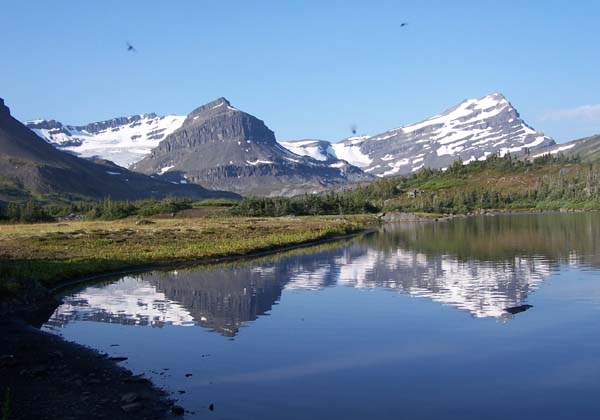 Automatism
What is automatism?
Individual is behaving like an automaton
Lack of operating mind

Automaton:
A moving mechanical device made in imitation of a human being
A machine that performs a function according to a predetermined set of coded instructions, especially one capable of a range of programmed responses to different circumstances
Used in similes and comparisons to refer to a person who seems to act in a mechanical or unemotional way
Automaton
https://www.youtube.com/watch?v=k_g7ISS9nFA
Examples of states of altered consciousness
Delirium: commonly encountered in general hospital setting. Symptoms include confusion, disorientation, altered sleep, hallucinations in different sensory modalities, emotional changes, eg DTs in acute alcohol withdrawal
Epilepsy: eg twilight post-ictal state. Individual is awake, but only partially responsive to external stimuli, and with no memory afterwards. Temporal lobe epilepsy can present as schizophrenia. Partial v generalized seizures.
Parasomnias (usually non-REM, but can occur in REM sleep; different presentations): no awareness of behaviour, appear oblivious, no recollection afterwards.
Schizophrenia: eg oneiroid state.  A dream-like state indistinguishable from delirium. Perplexity and marked emotional changes occur, as do visual, auditory and tactile hallucinations. Uncommon.
Epilepsy
Temporal lobe epilepsy – dystonic posturing: lip smacking, chewing, swallowing, fumbling, rubbing movements
Ictal speech, grimacing, wandering and searching behaviour
Slow gradual recovery with postictal delirium; can be prolonged
Amnestic for ictal period; blank stare and automatism

Frontal lobe epilepsy – tends to occur at night and in clusters; motor phenomena may include complex posturing and behavioural automatisms
Complex behavioural automatisms, typically frantic, bilateral and overtly sexual; sexual automatisms often appear aggressive with pelvic thrusting, undressing and genital manipulation

From Epilepsy in Lishman’s Organic Psychiatry.  A textbook of Neuropsychiatry, 2016, David A et al
Sleepwalking
“Children who cry out or talk in their sleep often sleep-walk too, and there is a connection between somnambulism and night terrors. For all these symptoms amnesia is the rule; but unlike the child with pavor noctunus, the typical sleepwalker shows little sign of affect, walks slowly and deliberately, and engages in no dramatic action. Although perception is reduced and narrowed, he seems to find a way to avoid objects…”

From Automatism and Drunkenness, In Crime and Insanity in England, Taylor N, 1968, Edinburgh University Press
Alcohol
‘The attacks gradually grew worse, and here alcohol has played a part, though the patient says nothing about it. But apparently he could not take much, got greatly excited on a small quantity, and easily became violent, without knowing anything about it afterwards.”

Epileptic Insanity in Lectures on Clinical Psychiatry, 1912, Kraeplin E,
Automatism
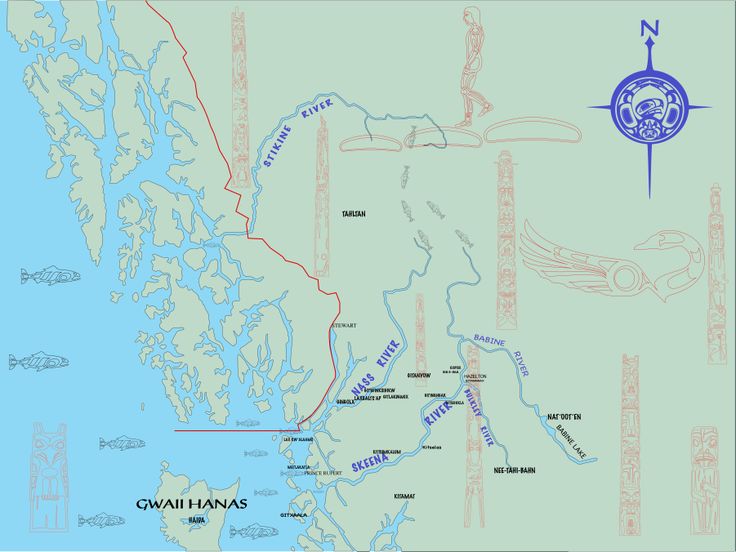 Few routes in
None are easy
All are difficult




Quality of evidence is key
Automatism
Quality of expert evidence
Admissibility of evidence:

R v Mohan [1992] 2 SCR 9
Properly qualified expert
Relevance
Necessity
Absence of any exclusionary rule

White Burgess Langile Iman v Abbott and Haliburton Co. [2015] 1 SCR 182
Duty of expert witness to be impartial necessary for expert evidence to be admissible
Properly Qualified Expert
Psychiatry – 5 year specialty training leading to FRCPC
3 RCPSC subspecialties: child and adolescent, forensic and geriatric
Final written exam before RCPSC subspecialty designation

Forensic psychiatry – the application of psychiatric knowledge and expertise to legal issues
PGY6 subspecialty year; UBC program
Assessment throughout the program using a variety of different means with certification following final FRCPC subspecialty exam
Expert basics
Your opinion is being sought because there is an issue which cannot be resolved without your expert evidence, as the trier of fact does not have the requisite knowledge
Your opinion is therefore extremely important, and so needs to be of the very best quality

Two parts underpin this:
Methodology
Written report
Forensic Assessment Methodology
Identify the legal issue which needs to be addressed, then
Identify the relevant statute and case law (authorities). Next,
Identify the sources of data you need to provide your opinion, and
Request and obtain any sources of data which are missing; if these are not provided after being requested, make a note of this

Two essential sources of data:
Collateral information, which may include historical contemporaneous clinical records and legal information
Your assessment interviews with the individual
Assessment methodology: Ethics
Traditional treatment ethical principles:
Autonomy 
Beneficence
Non-maleficence (primum non nocere)
Justice
Assessment methodology: Ethics
Traditional ethical principles for treatment cannot be used for assessment; if you are providing treatment for an individual and are asked to undertake an assessment, dual agency bias applies. Review board patients present an interesting conundrum for the treating psychiatrist…

Assessment ethics:
Consent
Confidentiality
Impartiality
Honesty
Striving for the truth

Aim to minimize all bias – tabula rasa
Bias
Be very aware of sources of potential bias

Examples include:
Response bias – differential patterns of responding depending on the way in which information is collected, eg questionnaire v interview
Confirmation bias – eg information contained in collateral details previous diagnosis of schizophrenia
Recall or Good old days bias – before the event everything was fine….
Your own inherent cognitive bias
Be acutely aware of transference and countertransference – monitor your own internal emotional state
Assessment Methodology: Patient interview(s)
Focus on detail and precision, especially psychopathology
Can be lengthy
Some assessors read the file before interviewing the individual
Some don’t
Strengths and weaknesses to each approach
Serial interviews
Be acutely aware of inconsistencies
Collateral information
Extremely important
If sufficient, will allow you to see the clinical presentation and trajectory of any disorders over time
Reports of observers and bystanders
Video footage
Effect of any intoxicants / withdrawal
Effect of any organic conditions, eg brain injury
Response to treatment
Report writing
Think who has asked for your opinion, and what they need to know
The report should provide the trier of fact with the information they need to render a decision; be aware of supplanting the role of the trier of fact
Structure of the report can greatly assist proceedings
Avoid complex concepts and language
?glossary
Guidelines for preparing a report
Maras v Seemore Entertainment Ltd 2014 BCSC 1109; Mr. Justice Abrioux
Enunciated standards for expert medical reports in BCSC civil litigation
Number paragraphs
Separate facts and assumptions from opinion
Report should be succinct, pithy and clearly written
Working file is important

AAPL Guidelines for forensic assessment
CAPL / AAPL ethical guidelines
Preparing the report
2 sources of information – interview(s) and collateral

2 stage process:
Stage 1: interview the patient and review the collateral information; this is about information gathering, not forming your opinion
Stage 2: draw assumed facts from these sources of information – assumed facts from interview and assumed facts from collateral – as part of forming your opinion
Your working file should contain discrete written notes regarding each of these stages
The 2 stages are important because you are trying to minimize bias; you will inadvertently introduce confirmation bias if you form your opinion as you review the collateral
Working file
My working file will include:
Handwritten assessment notes, including time interview began and duration of interview
Assumed facts from interview
Handwritten / dictated notes regarding review of collateral (I use Dragon professional from Nuance) 
Assumed facts from collateral
Handwritten opinion notes

It’s a bit like math – show your workings!
Assessment summary
Each assessment should be bespoke
Must be comprehensive and leave no stone unturned
All issues need to be explored, including for example:

Genetics
Neurodevelopmental disorders
Adverse Childhood Experiences
Cognitive, emotional, interpersonal, moral development
Neuropsychiatry
Substance use
Longitudinal and cross-sectional
What about careless expert evidence?
R v Hason 2024 ONCA 369
DOLTO; indeterminate sentence
Dr. Scott Woodside, CAMH; errors in report

Copied and pasted from reports prepared on other individuals in other cases; boilerplate approach
Contained factually incorrect material
Impacted on sentencing
Judges are the last line of defence
Assessment of automatism
High degree of skepticism
Beware the seductive hypothesis
Be aware of potential sources of bias – they are everywhere
Careful attention to all information
Exclude medical issues and other factors
Thorough clinical evaluation 
Put it all together
Assessment of automatism per R. v. Stone [1999] 2 SCR 290
Automatism amounts to a claim by an individual that their actions were not voluntary. Must establish a proper foundation for the defence and consider:

Severity of triggering stimulus
Corroborating evidence of bystanders
Corroborating medical evidence of a history of similar episodes
Evidence of a motive
Whether alleged trigger of automatism is also victim of automatistic violence
No one factor is determinative
Psychiatric evidence essential
Assessment of automatism due to alcohol
Starting point – no intoxication, able to form intent, criminally responsible for alleged act
For defence to be successful, there needs to be clear evidence of lack voluntariness of actions, arising from a state of automatism which was induced by alcohol
Ability to form mens rea is therefore in doubt, and therefore individual cannot be held criminally liable
Extreme intoxication, per Daley, is extremely rare
A complex issue
R. v. Daley [2007] 3 SCR 523
3 legally relevant degrees of intoxication:

Mild – reduced inhibition and socially acceptable behaviour
Advanced – lack specific intent and impaired foresight, leaving reasonable doubt about mens rea
Extreme – akin to automatism. Negates voluntariness, and extremely rare. Complete defence
Extreme intoxication
Clinical evidence:
Consider effects of alcohol ingested on clinical presentation
Extreme intoxication akin to state of automatism

Think carefully about exactly what a state of automatism is actually like. Conscious level would be affected, but this may not be obvious. Think about how individuals present in other states of automatism or when their conscious level is impaired.
Extreme intoxication laboratory evidence
Blood alcohol levels – sometimes taken afterwards, eg in hospital; approximate if period of time alcohol ingested over is not known

Pharmacokinetics: absorption; distribution; metabolism; excretion

Route and rate of ingestion; purity of alcohol ingested, quantity and duration; age, sex and other factors which affect physiology and therefore pharmacology

Consider other intoxicants or prescribed medications ingested at the same time

Expert witness opinion, eg toxicologist
What about assessment post Chan, Sullivan and brown?
Essentially no real change in assessment methodology

Need good clinical evidence of:

Extreme alcohol intoxication
State of automatism
Lack of voluntariness
No other cause or motive

Evidence has to be of the highest quality
SUBSTANCE-INDUCED PSYCHOSIS OR EXTREME INTOXICATIONReconciling Law, Evidence & Outcome

November 2024

Michelle Lawrence & David Morgan
Michelle S Lawrence, LL.M. Ph.D.Associate Professor, UVic Faculty of LawDirector, Access to Justice Centre for Excellence
David Morgan, MB, BCH, LL.M, F.R.C.P.
Clinical Associate Professor, UBC MedicineForensic Psychiatrist, Broadway Forensic Group